AUS DER GRUNDSCHULE IN DIE mittelSchule
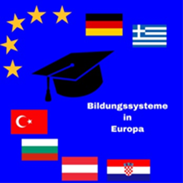 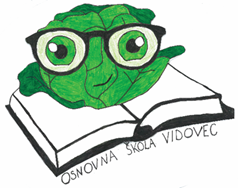 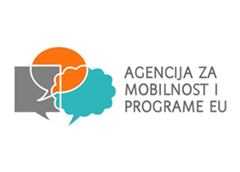 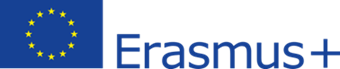 Dieses Projekt wurde mit Unterstützung der Europäischen Kommission finanziert. Die Verantwortung für den Inhalt dieser Veröffentlichung (Mitteilung) trägt allein der Verfasser; die Kommission haftet nicht für die weitere Verwendung der darin enthaltenen Angaben.
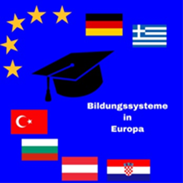 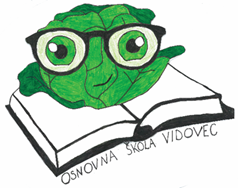 Klassen 1 – 8 – gesetzliche Pflicht in Kroatien
Klassen 1 – 4  (eine Lehrerin unterrichtet alle Fächer,
          Fremdsprache, Religion, Informatik – Fachlehrer)
Klassen 5 – 8 (jedes Fach hat seinen Lehrer)
Wahlfächer: Fremdsprachen, Religion, Informatik
Diverse AG-s : Theater, Radio, Schulzeitung, Sport, Foto, ….
Region Varaždin: Unterricht nur am Vormittag
nach der Klasse 8 folgt die Mittelschule
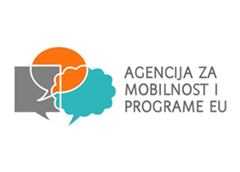 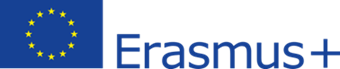 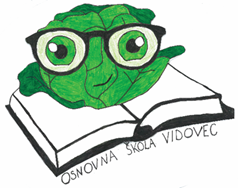 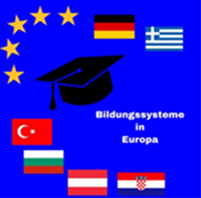 EINSCHREIBUNG IN DIE MITTELSCHULE
WORKSHOPS IN DER SCHULE DURCH DAS GANZE SCHULJAHR (Schulpädagogin, Schulpsychologin)
GESUNDHEITSKONTROLLE BEI DEM SCHULARZT ( meistens in den Wintermonaten)
PRÄSENTATION/VORSTELLUNG DER MITTELSCHULEN
ANMELDUNG IN DIE EINSCHREIBUNGSAPP: https://www.upisi.hr/
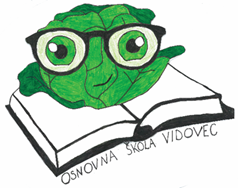 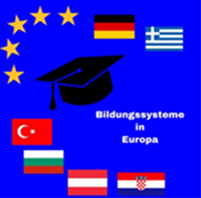 EINSCHREIBUNG IN DIE MITTELSCHULE
WORKSHOPS IN DER SCHULE FÜR DIE SCHÜLER 8. KLASSE DURCH DAS GANZE SCHULJAHR: Professionelle Entwicklung/ Berufliche Orientierung
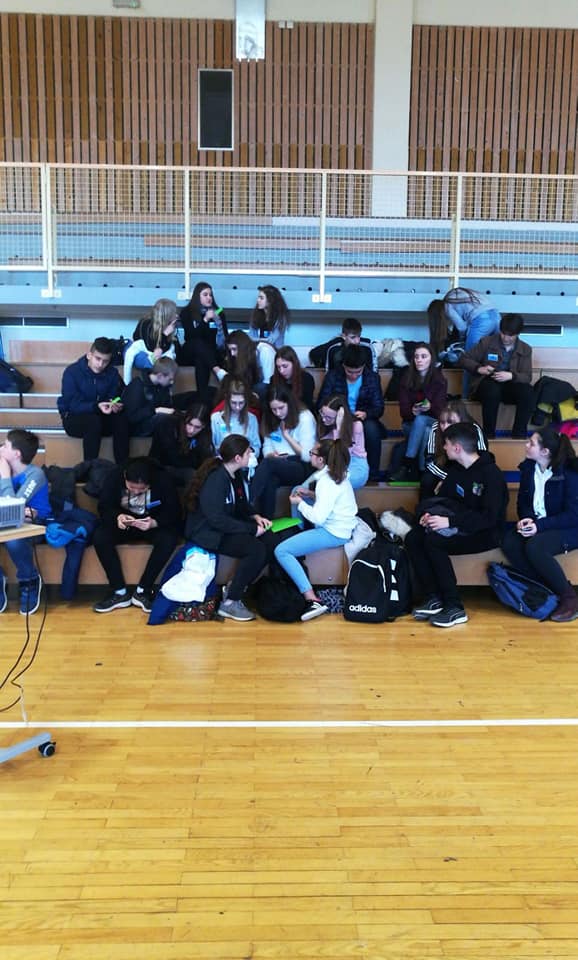 beginnt mit dem Prozess des Lernens über eigene Fähigkeiten, Werte und Interessen, der Erkundung der Arbeitswelt und der Suche nach dem richtigen Weg für jeden Schüler
wichtig: unseren Schülern beizubringen, dass die berufliche Entwicklung nicht mit der Berufswahl endet, sondern sich fortsetzt, wenn wir wachsen, uns entwickeln und uns verändern
durch das Schuljahr kritisches Denken durch folgende Workshops entwickeln: 
     -Sich selbst kennenlernen und Entscheidungen treffen
     - Arbeitswelt kennenlernen und Möglichkeiten eröffnen 
Eltern durch Elterntreffen und individuelle Gespräche auf das Prozes der Unterstützung (Erfahrungsratschläge) des Kindes vorbereiten
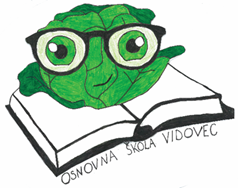 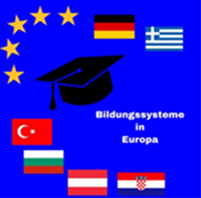 EINSCHREIBUNG IN DIE MITTELSCHULE
PRÄSENTATION/VORSTELLUNG  ALLER MITTELSCHULEN AUS DER REGION
jedes Schuljahr – meistens im Mai
alle Mittelschulen aus der Region 
Schüler kommen mit den Eltern und bekommen direkt alle Informationen, die sie brauchen
Jede Schule werbt die Schüler für sich – in Kroatien ist die Mittelschule keine Pflicht
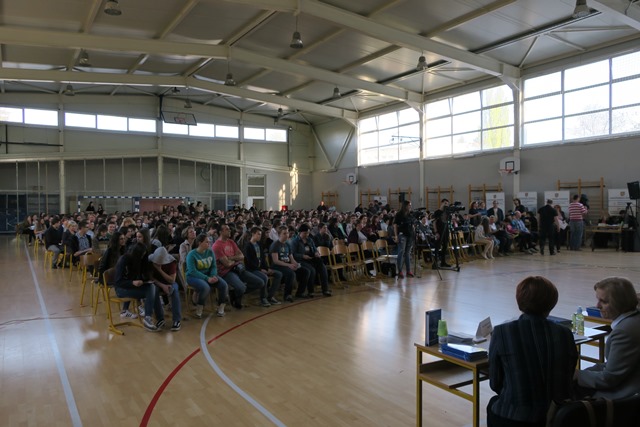 bit.ly/campagneeinschreibung
bit.ly/einschreibungcampagne
bit.ly/filmcampagne
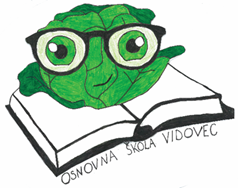 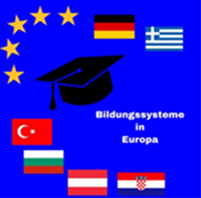 EINSCHREIBUNG IN DIE MITTELSCHULE
ANMELDUNG IN DIE EINSCHREIBUNGSAPP
In Kroatien schreiben sich Schüler in die Mittelschule mit den Punkten ein, die sie aufgrund ihrer Noten erhalten.
Die Punkte werden unterschiedlich berechnet, je nachdem, welche Schule der Schüler gewählt hat. 
Der Schüler kann sich an höchstens 5 Mittelschulen anmelden und kann sich in die einschreiben, in der er die meisten Punkte hat.
Die Bewertungsmethode und andere Informationen zur Einschreibung in die Mittelschule findet man auf der web-Seite: https://www.upisi.hr/upisi/ .
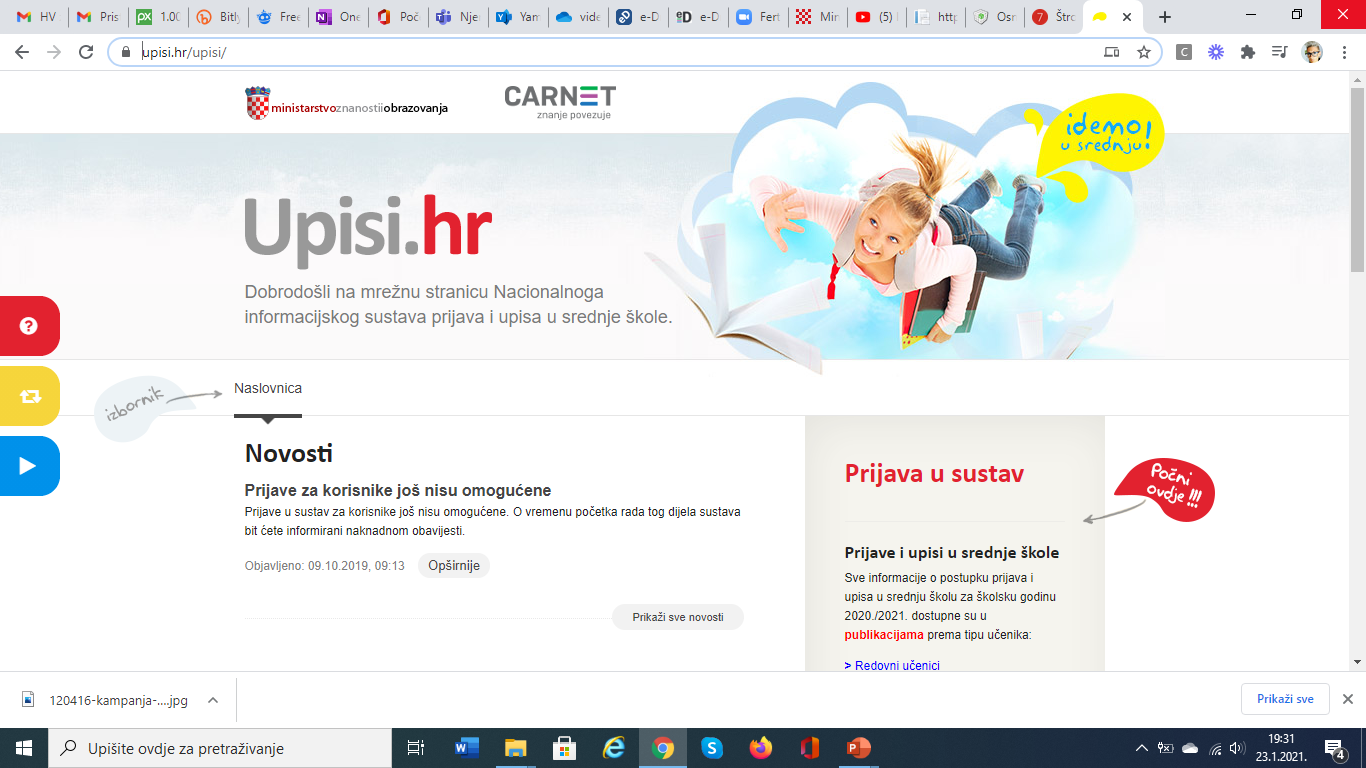 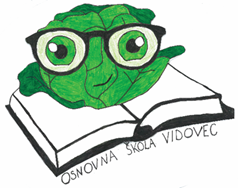 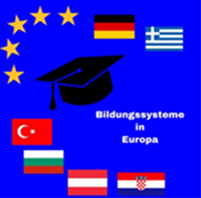 EINSCHREIBUNG IN DIE MITTELSCHULE
EINSCHREIBUNGSAPP: EINIGE BEISPIELE , WIE MAN PUNKTE BERECHNET
Gymnasium und Fachoberschulen (Dauer mindestens 4 Jahre)
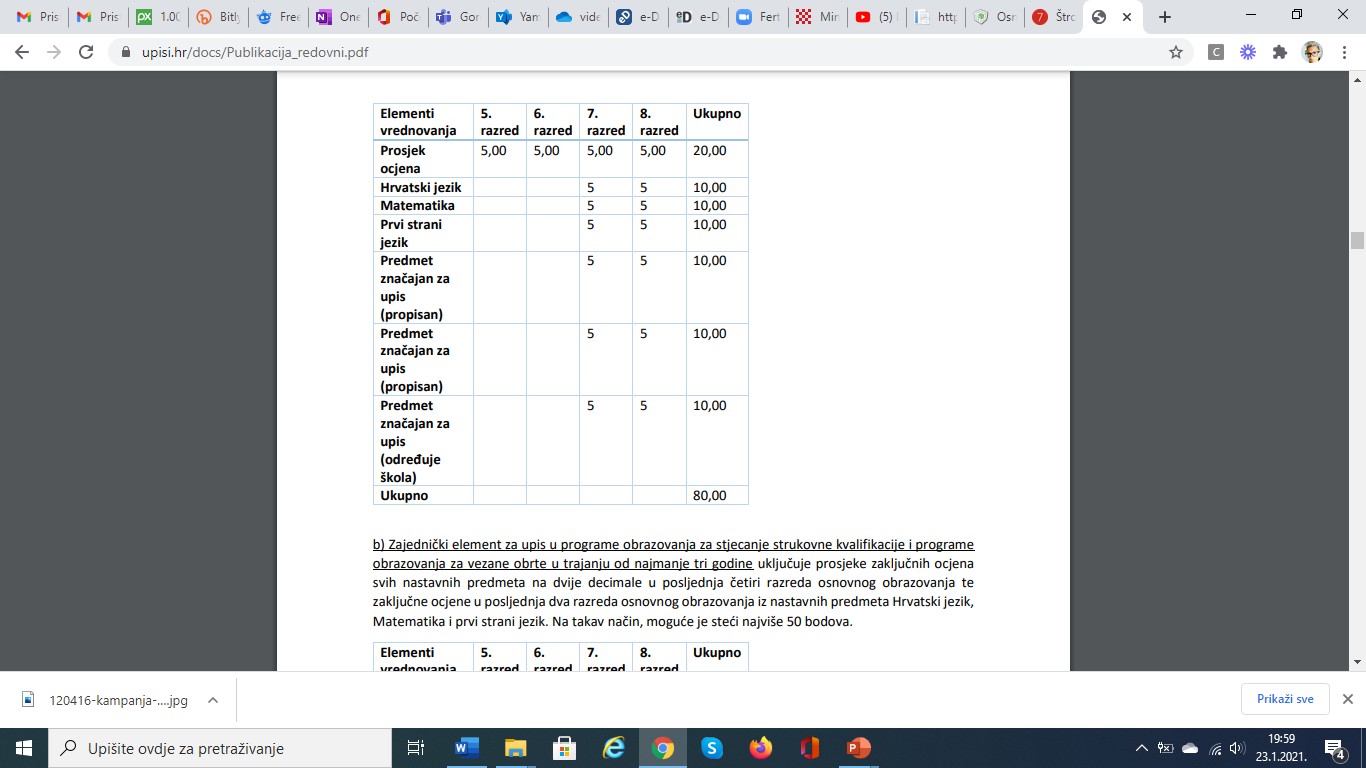 Notendurchschnitt
Kroatisch
Mathematik
Erste Fremdsprache
Fach, das jede Mittelschule für sich als wichtig für die Einschreibung bestimmt
Punkte insgesamt
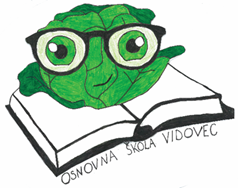 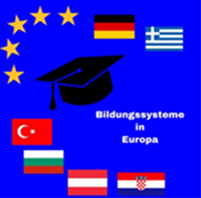 EINSCHREIBUNG IN DIE MITTELSCHULE
EINSCHREIBUNGSAPP: EINIGE BEISPIELE , WIE MAN PUNKTE BERECHNET
Fachoberschule(Dauer mindestens 3 Jahre)
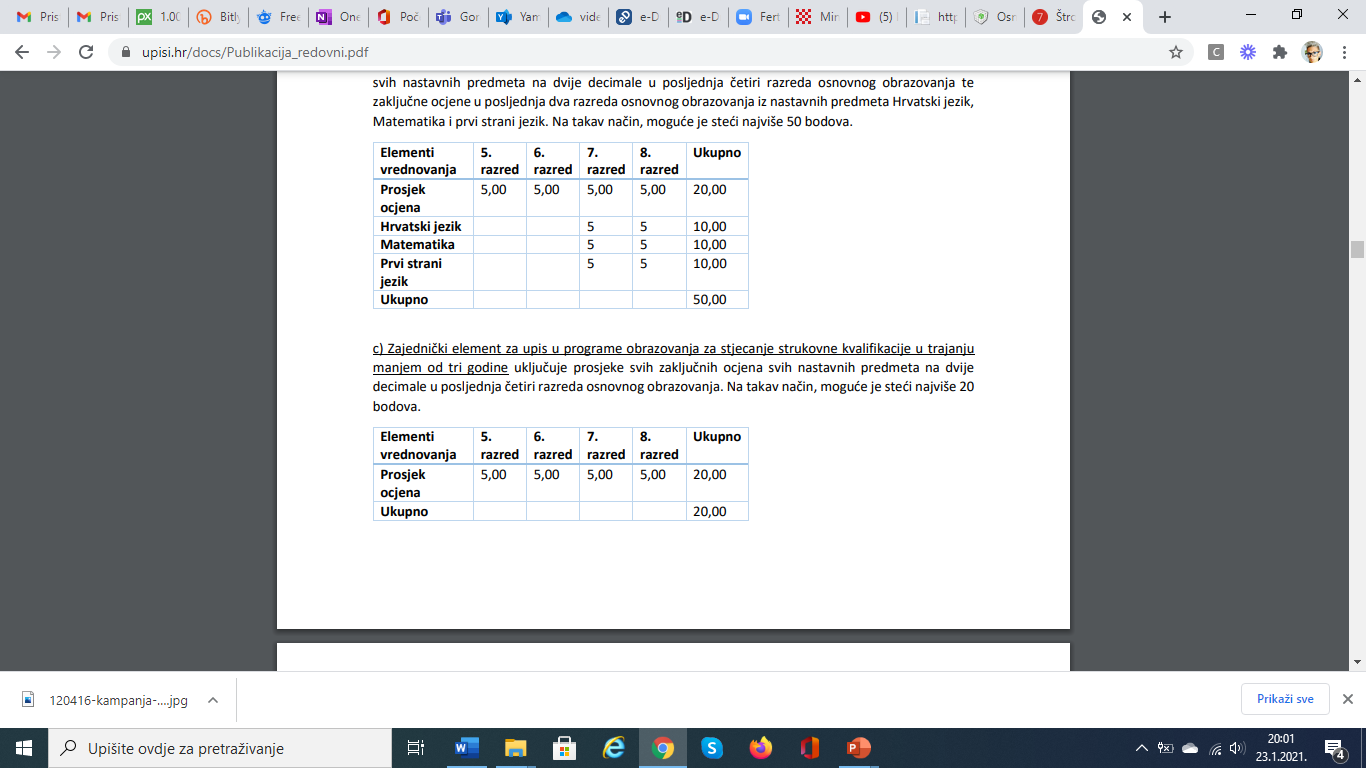 Notendurchschnitt
Kroatisch
Mathematik
Erste Fremdsprache
Punkte insgesamt
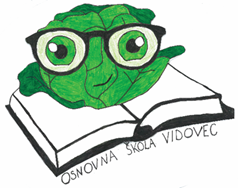 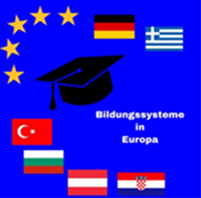 EINSCHREIBUNG IN DIE MITTELSCHULE
EINSCHREIBUNGSAPP: EINIGE BEISPIELE , WIE MAN PUNKTE BERECHNET
Extrapunkte : Ergebnisse bei nationalen und internationalen Wettbewerben und Sportwettbewerben
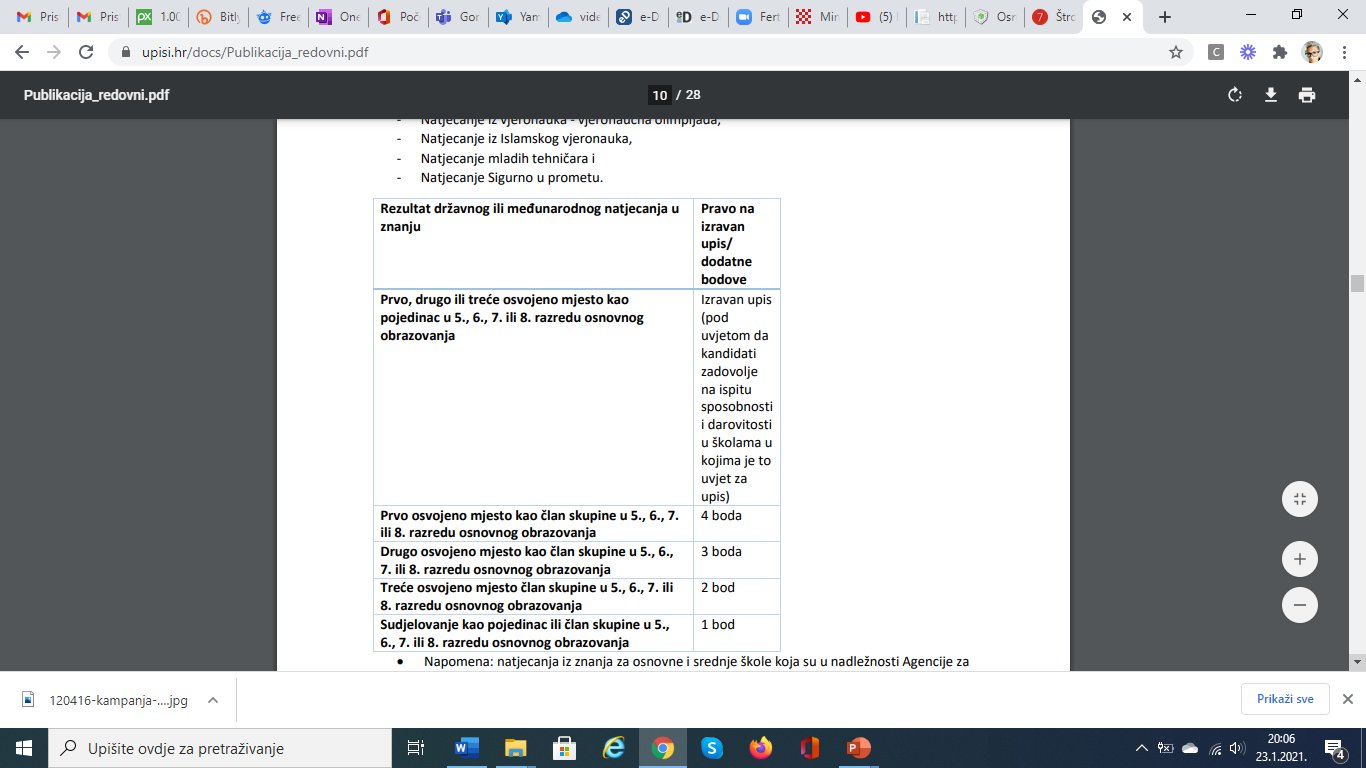 Sportwettbewerbe:
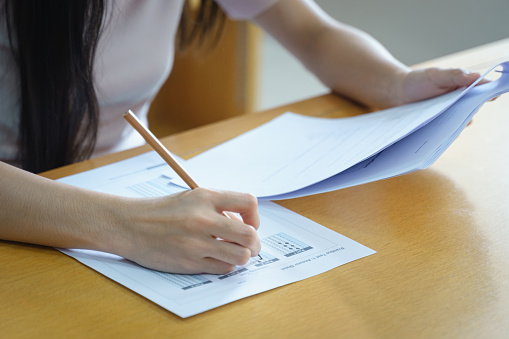 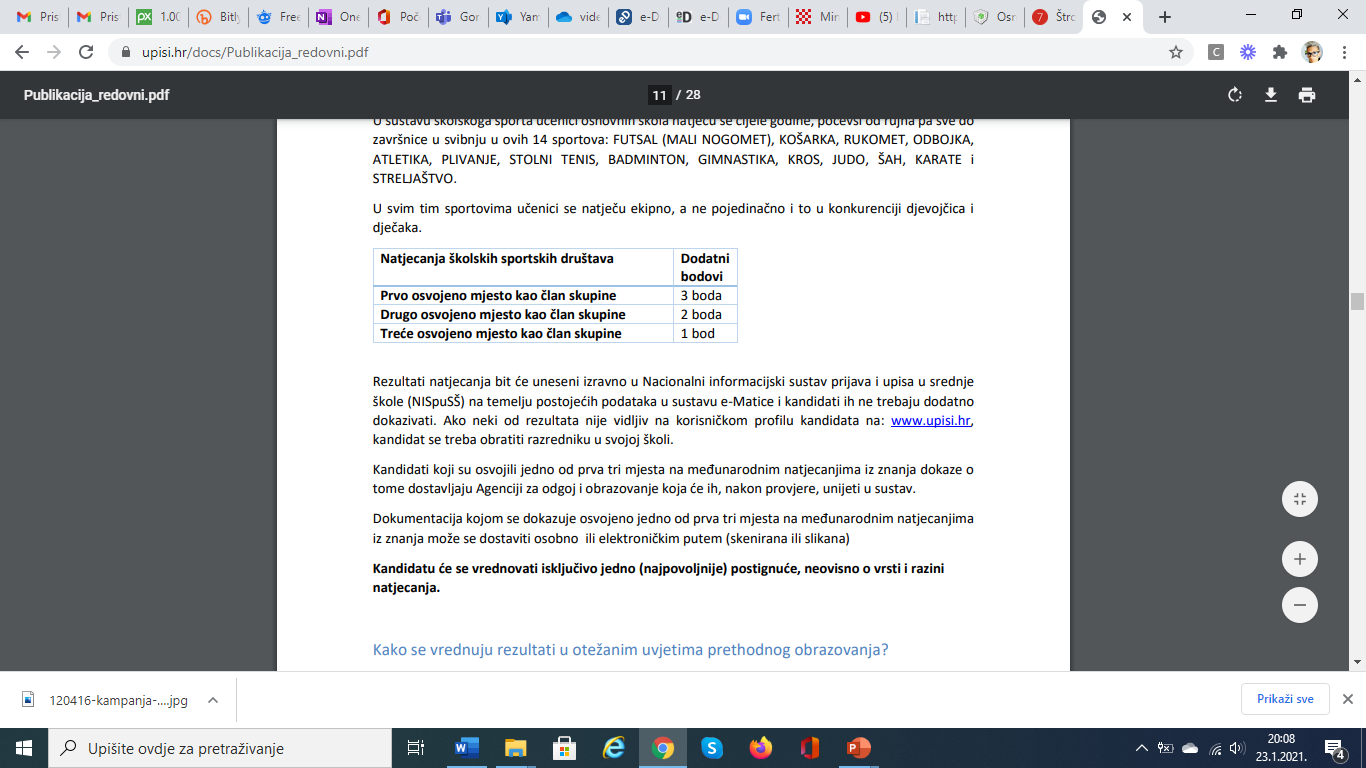 1., 2., 3. Platz als Mittglied des Teams
1., 2. oder 3. Platz im Wettbewerb (individell) in der 5., 6., 7., oder 8. Klasse: direkte Einschreibung in die gewünschte Mittelschule
Punkte
Punkte
Punkte
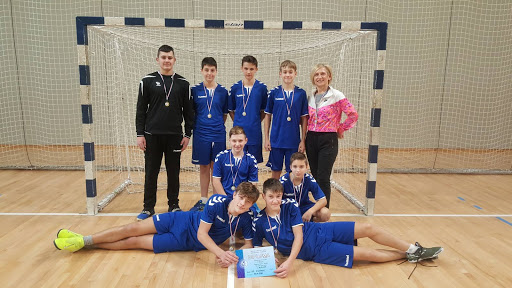 Punkte
Punkte
Punkte
Punkt
1., 2., 3. Platz beim Wettbewerb als Mitglied der Gruppe
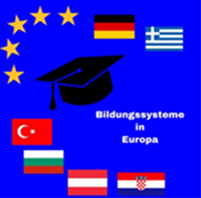 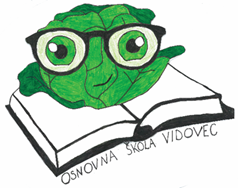 Mittelschulen in gespanschaft varaždin
es gibt ungefähr 16 Schulen
einige davon sind auch private Schulen
Schuljahr 2020/2021 – 2.192 freie Plätze in den Mittelschulen
wegen der Coronakrise erhielten dieses Jahr die Schüler eine digitale Broschure „Odaberi svoju školu” – „ Wähle deine Schule”
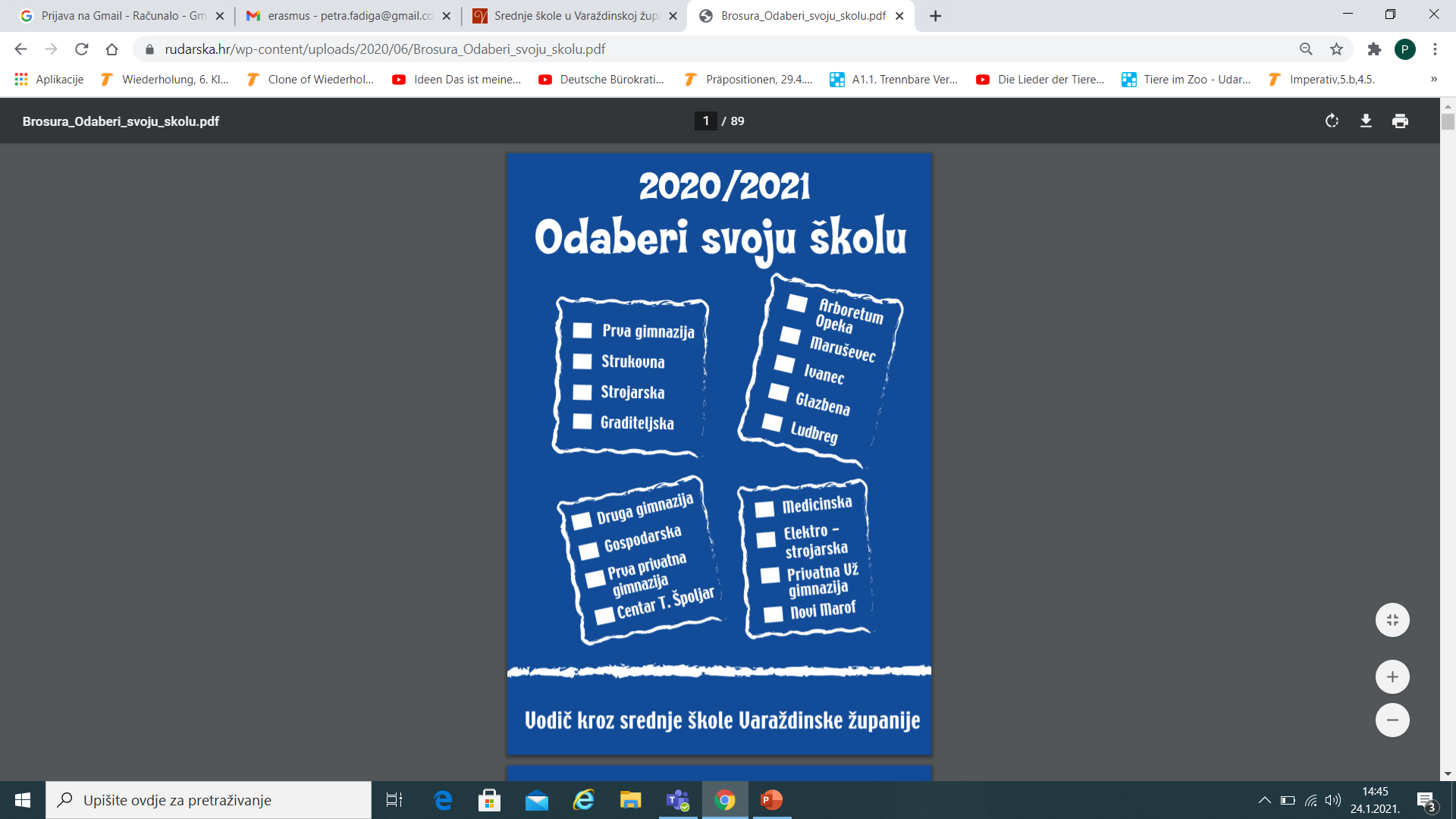 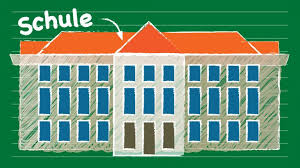 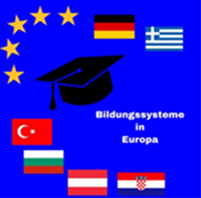 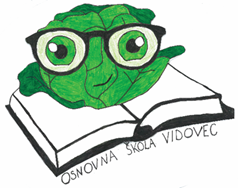 Erstes Gymnasium Varaždin
ist der Nachfolger des Gymnasiums, das im Jahr 1636 von den Jesuiten gegründet wurde
3 Programme:
Allgemeines Gymnasium
Allgemeines Gymnasium-zweisprachiger Unterricht
Gymnasium für Naturwissenschaften und Mathematik
Sprachliches Gymnasium
Jährlich melden sich 192 Schüler an dieser Schule an.
http://www.gimnazija-varazdin.skole.hr/skola
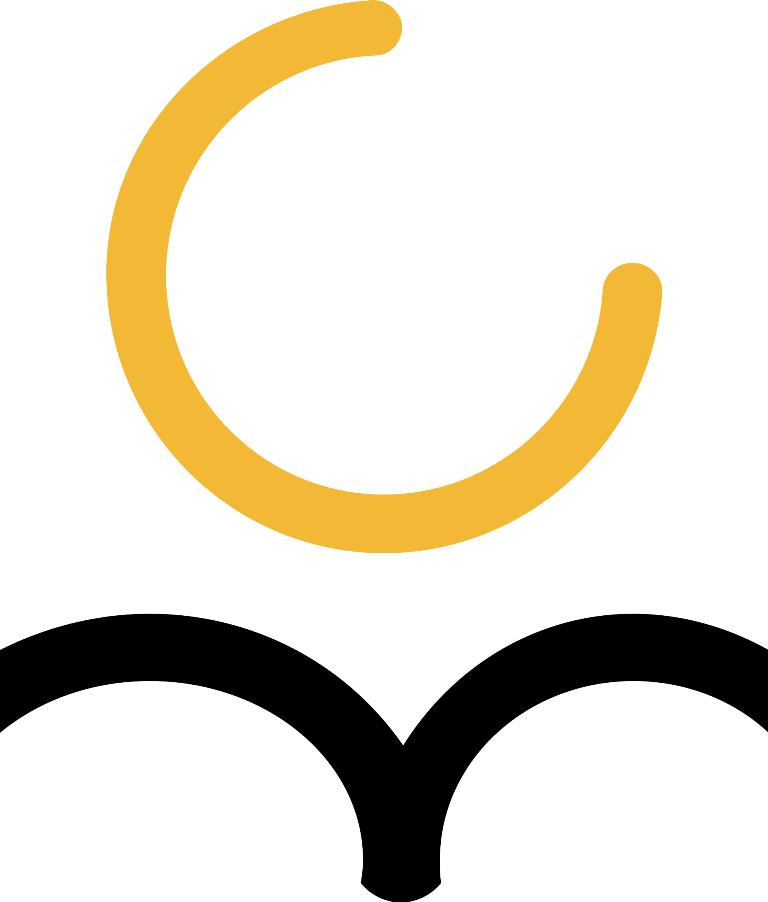 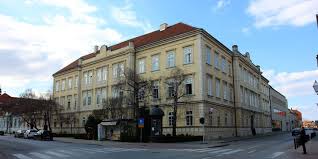 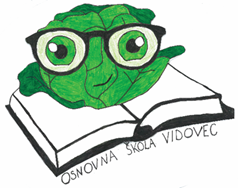 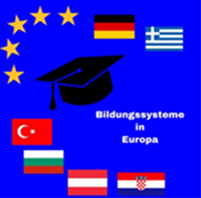 zweites Gymnasium in Varaždin
begann mit der Arbeit als ein Gymnasium im Jahr 2006/2007
früher eine Schule für Tekstil
3 Programme:
Allgemeines Gymnasium
Allgemeines Gymnasium-für Sportler
Gymnasium für Naturwissenschaften und Mathematik
Jährlich melden sich 144 Schüler an dieser Schule an.
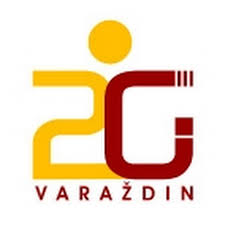 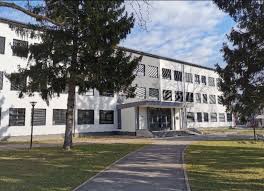 http://www.gimnazija-druga-vz.skole.hr/
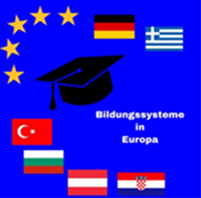 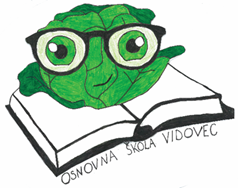 MECHANISCHE UND VERKEHRSSCHULE  VARAŽDIN
führt 3- oder 4-jährige Programme durch
die Schüler können an dieser Schule auch ihren Führerschein machen
jährlich melden sich 192 Schüler an dieser Schule an
Richtungen:
Mechanischer Computertechniker
 Fahrzeugtechniker
Straßenverkehrstechniker
Logistik und Speditionstechniker
Schlosser …
https://www.sips.hr/
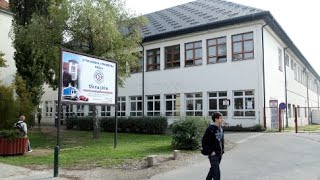 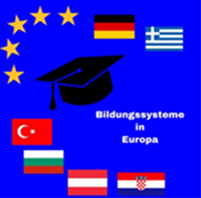 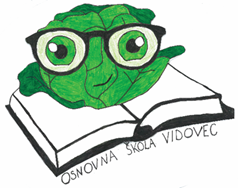 Wirtschaftsschule   Varaždin
- bietet mehrere Programme/Richtungen an: 
Wirtschaftliches Gymnasium, Touristisches Gymnasium, Ökonomist, Kaufmann, Sekrätar, Koch, Kellner…..
Jährlich melden sich 218 Schüler an dieser Schule an.
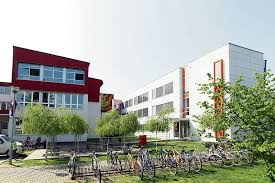 http://ss-gospodarska-vz.skole.hr/skola
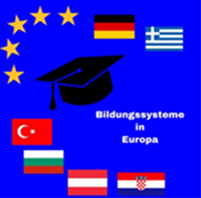 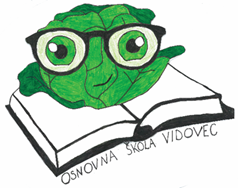 Medizinschule  Varaždin
gegründet im Jahr 1958
Richtungen:
Krankenschwester für allgemeine Pflege
Gymnasium für Naturwissenschaften
Physiotherapeut
Medizinischer Labortechniker
Jährlich melden sich 92 Schüler an dieser Schule an.
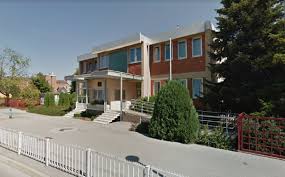 https://www.medskvz.org/web/
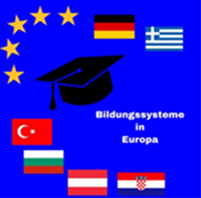 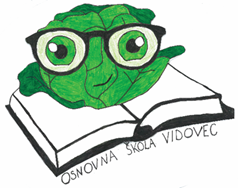 Mittelschule Ivanec
ist eine Schule, die 4 Programme enthält:
1. Ein Gymnasium
2. Wirtschaft, Verkauf und geschäftsmässige Administration
3. Maschinenbau, Schiffbau und Metallurgie
4.  Forstwirtschaft und Holzverarbeitung
Richtungen: 
Ökonom
Verkäufer
CNC-Bedier
Heiminstallateur
Schlosser ….
Jährlich melden sich 132 Schüler an dieser Schule an.
http://www.ss-ivanec.hr/
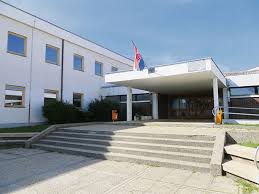 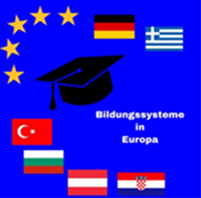 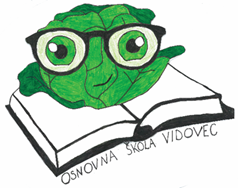 Weitere mittelSCHULEn
Elektrotechnische Schule in Varaždin -  4 Programme – Elektrotechnik und Computerwissenschaft, Grafische und Audiovisuelle Technologie, Verkehr und Logisitk und Maschinenbau  https://ess.hr/index.php
Schule für Bau, Naturwissenschaft und Abbauwissenschaft in Varaždin – bietet verschiedene Richtungen für die Schüler im Bereich Geologie, Ernährung, Chemie, Bau und Ekologie an.
 https://www.rudarska.hr/
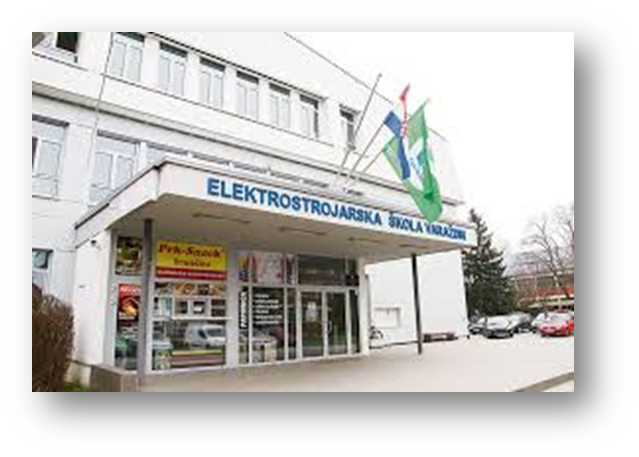 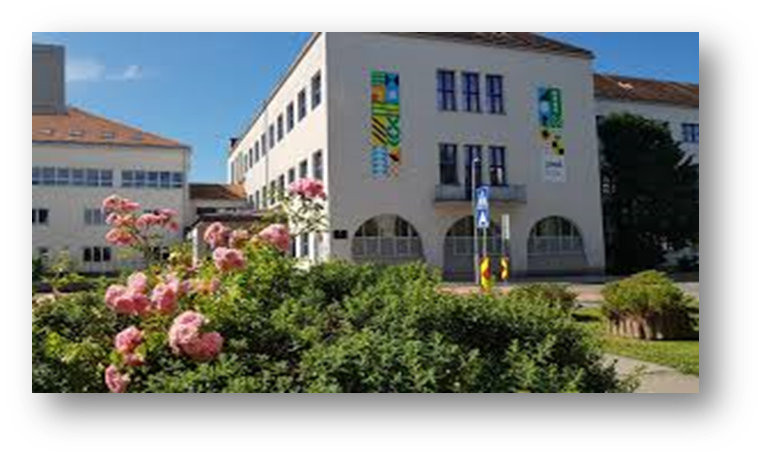 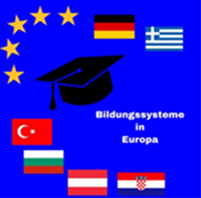 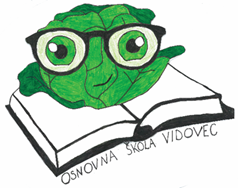 Weitere mittelschulen
Mittelschule Novi Marof – 3 Programme:  Allgemeines Gymnasium,  Wirtschaft und Verkauf
 http://ss-novimarof.skole.hr/skola

 Fachoberschule in Varaždin – bietet den Schülern 17 Fachberufe an.
Zum Beispiel:  Metzger, Bäcker, Schneider, Friseur …
 https://sss-vz.hr/
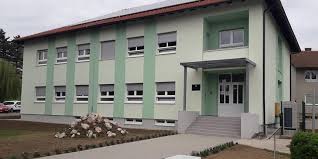 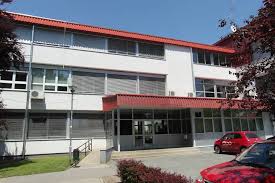 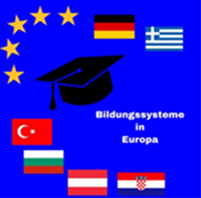 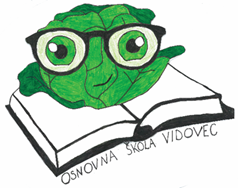 Weitere mittelschulen
Mittelschule „Arboretum Opeka” – bietet verschiene 3- oder 4-jährige Richtungen an:  Gärtner, Veternirärtechinker, Florist, Koch ….
 http://ss-arboretumopeka-marcan.skole.hr/
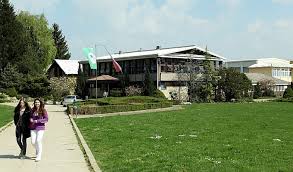 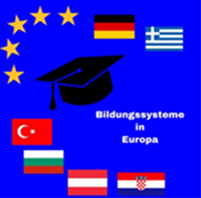 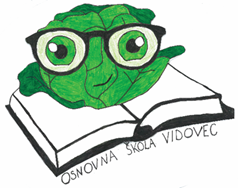 Andere schulen
Musikschule in Varaždin
Das erste private Gymnasium mit dem Recht des Öffentlichen Varaždin
Privates Varaždin-Gymnasium mit dem Recht auf öffentlichen Zugang
Gymnasium in Maruševac mit dem Recht der Öffentlichkeit
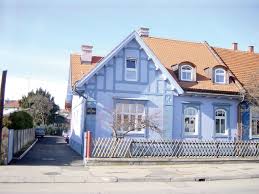 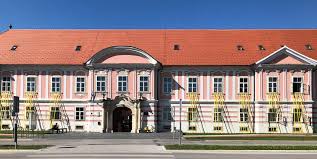 DANKE FÜR EURE AUFMERKSAMKEIT!
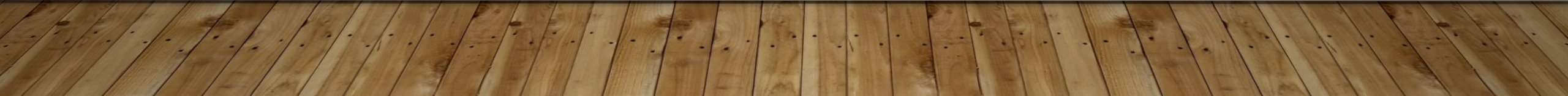 Quellen
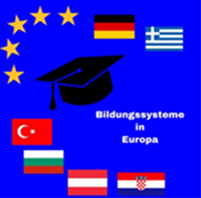 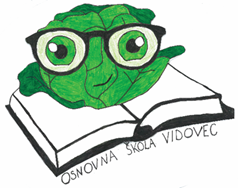 https://www.upisi.hr/upisi/
https://www.upisi.hr/docs/Publikacija_redovni.pdf
file:///C:/Users/Acer/AppData/Local/Temp/Brosura_Odaberi_svoju_skolu.pdf
https://varazdinski.net.hr/vijesti/drustvo/3833952/srednje-skole-u-varazdinskoj-zupaniji-spremne-su-za-upise-ucenika/
https://regionalni.com/stromar-osmasima-porucio-nemojte-upisivati-programe-za-koje-je-previse-kandidata-a-nema-posla-20199/
https://www.varazdinske-vijesti.hr/obrazovanje/na-varazdinskom-placu-osmasima-se-kreativno-predstavile-srednje-skole-25091/
http://www.gimnazija-varazdin.skole.hr/skola
https://ess.hr/index.php
https://www.rudarska.hr/
http://ss-novimarof.skole.hr/skola
http://www.ss-ivanec.hr/
http://www.gimnazija-druga-vz.skole.hr/
https://www.medskvz.org/web/
http://ss-arboretumopeka-marcan.skole.hr/
https://sss-vz.hr/